Skyscrapers in Slovakia
Jakub Jambrich
Wilson city(Bratislava)
The ugliest city 

The sixth ugliest 
building in the world
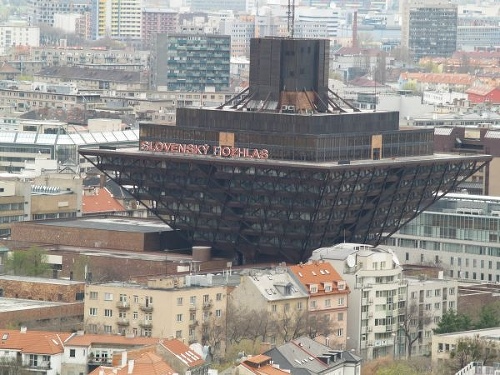 Skyscrapers in BA
Bigger than 100m (150)

National Bank of Slovakia(108)
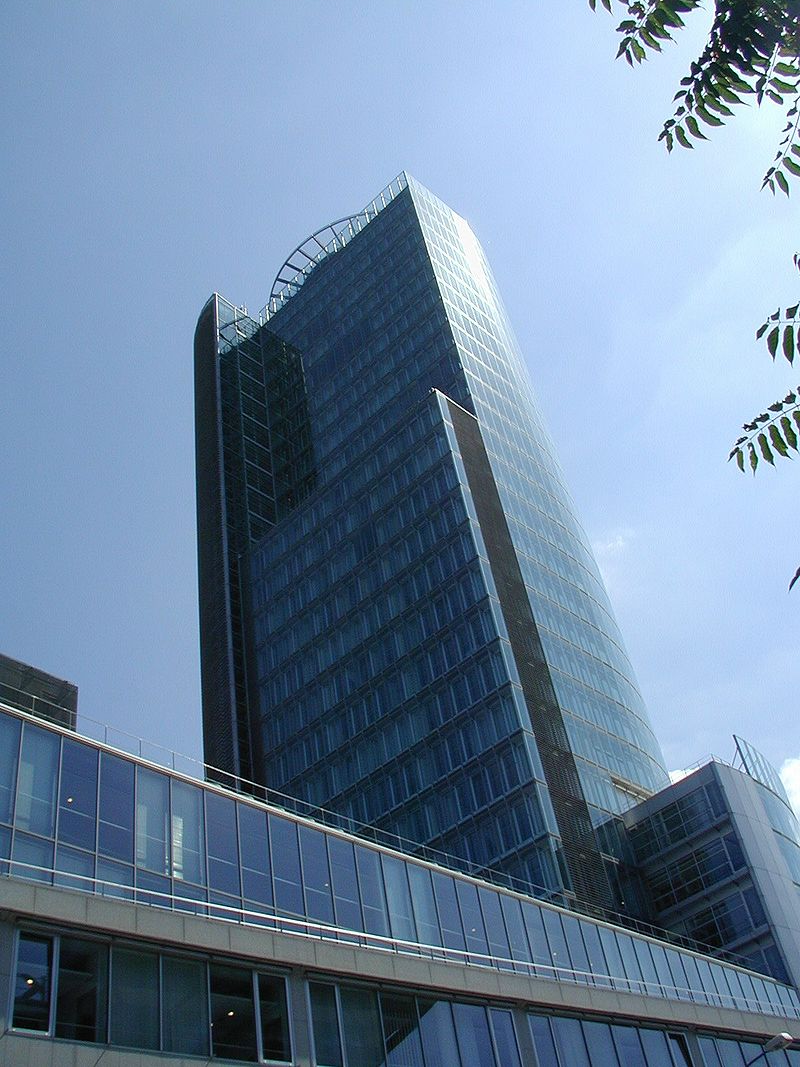 Skyscrapers in BA II.
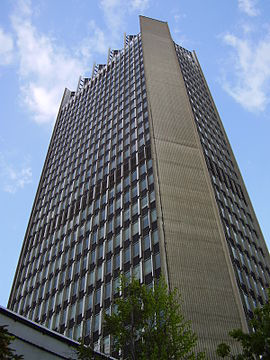 Slovak Television Building(108)
City Bussiness Centre
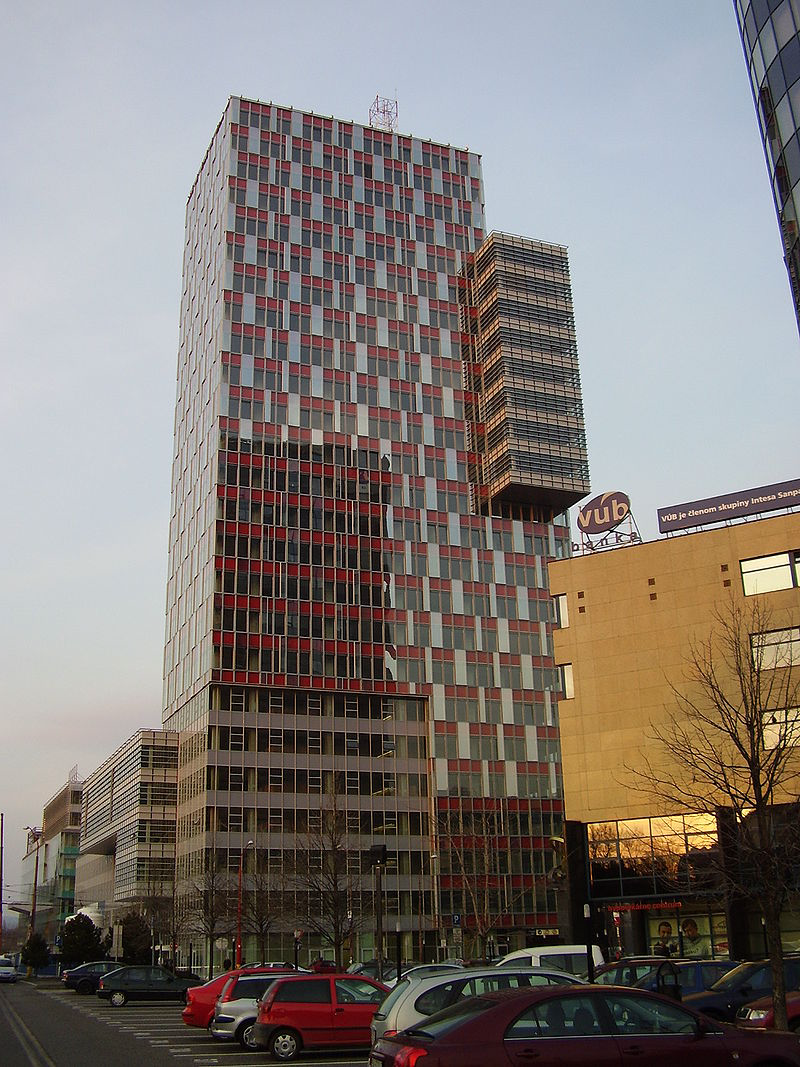 Skyscrapers in Lučenec
ESO 1
ESO 2
ESO 3
22 floors
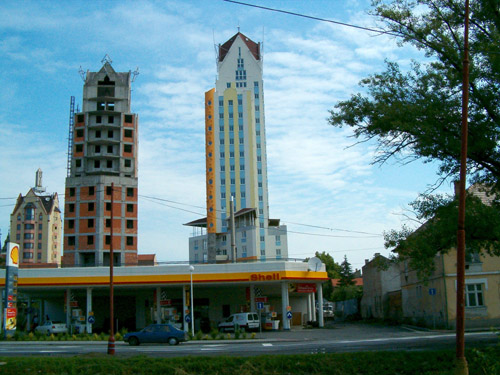 Panorama city
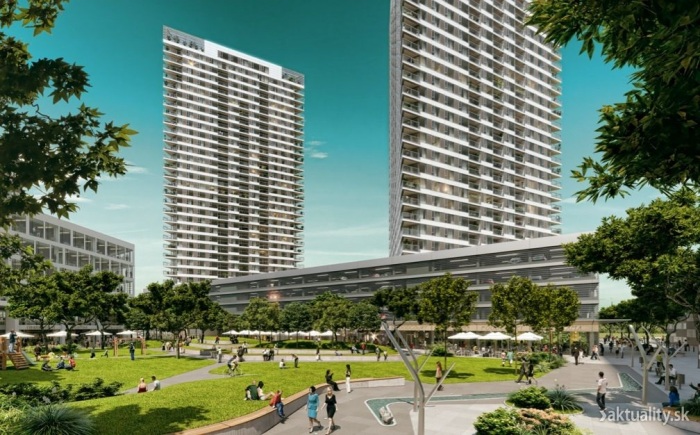 J&T and Penta

BA city of skyscrapers
Twin city
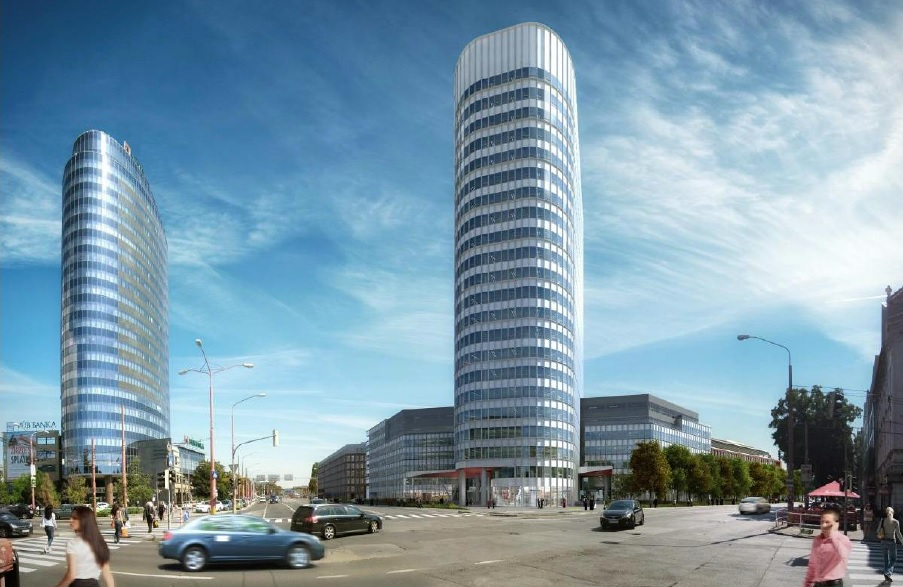 The biggest project

17BN$

Multifunctional complex
Skyscrapers in CA$HICE
Kechnec Education Center (KEC)

286m

Biggest in Europe
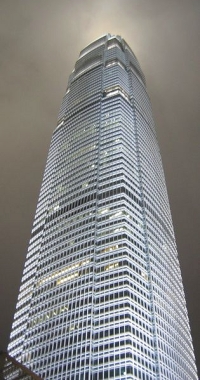 Thank you for your attention !!!